INTERNSHIP OPPORTUNITY WITH MK GROUP
A Gateway to Gaining Real-World Experience at Malta's Largest Resort
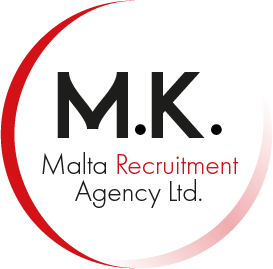 CONTENT
Introduction to Mk Malta Recruitment Agency
The Internship Opportunity
Key Benefits of the Internship
Why Our Client is the Best Choice
What We Expect from Our Interns
What You Will Gain
Examples
Location
Some of our clients
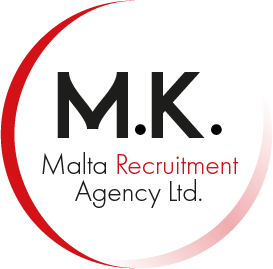 THE INTERNSHIP OPPORTUNITY
Why Join Our Internship Program?
Get practical, hands-on experience with Malta’s largest and best resort.
Work in a prestigious and dynamic environment that offers ample learning opportunities.
Gain insights into the hospitality industry and beyond.
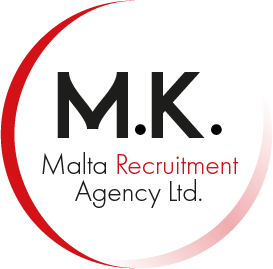 KEY BENEFITS
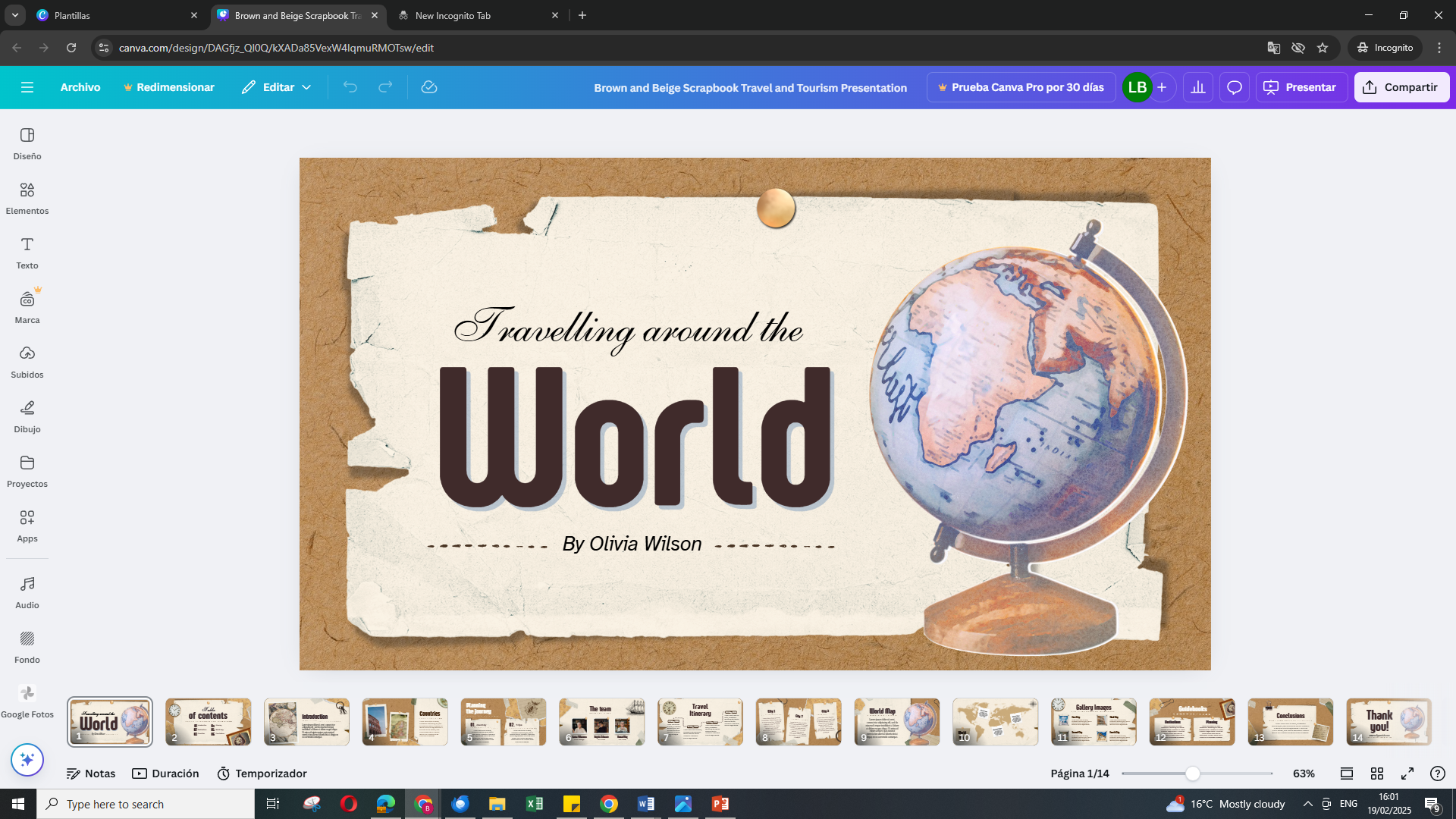 Real-World Experience
Learn on the job in a leading resort, gaining relevant skills and knowledge in your field of study.
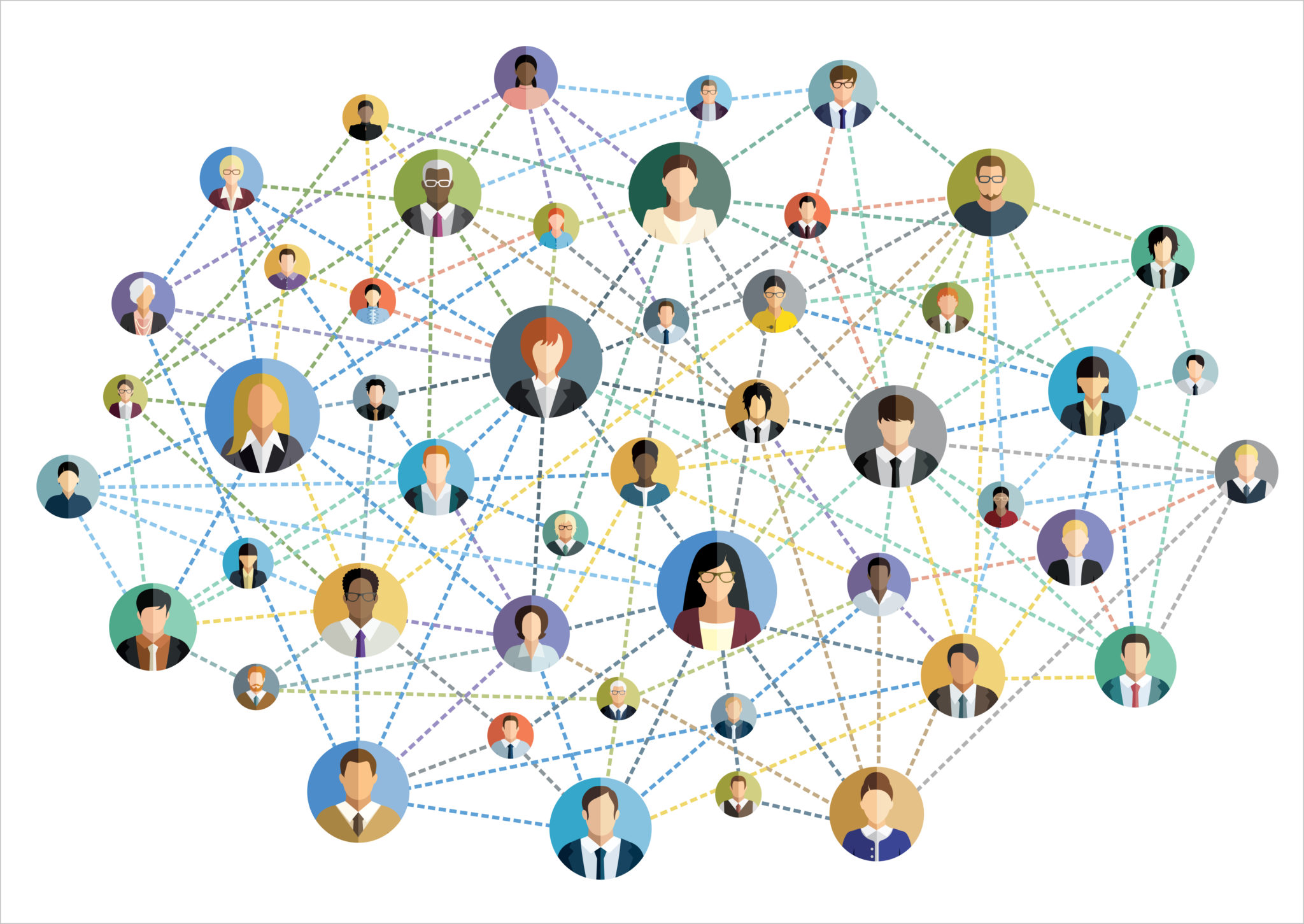 Networking Opportunities
Connect with industry leaders, professionals, and fellow interns.
Build a network that can lead to future career opportunities
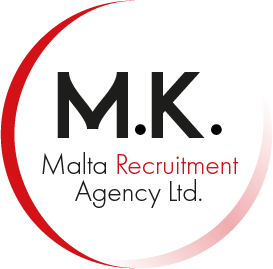 Personal and Professional Growth
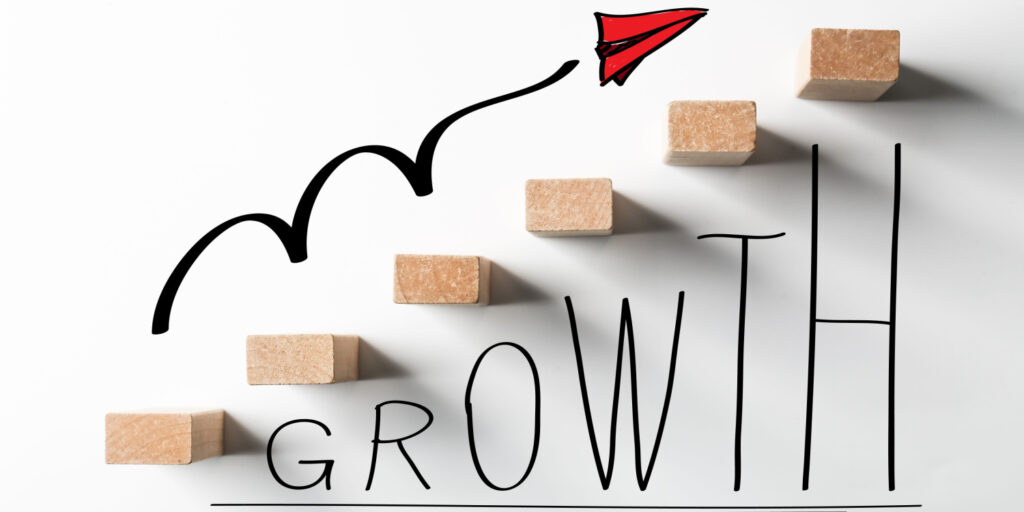 Strengthen your CV with practical experience.
Develop both soft and technical skills that employers highly value.
Mentorship and Guidance
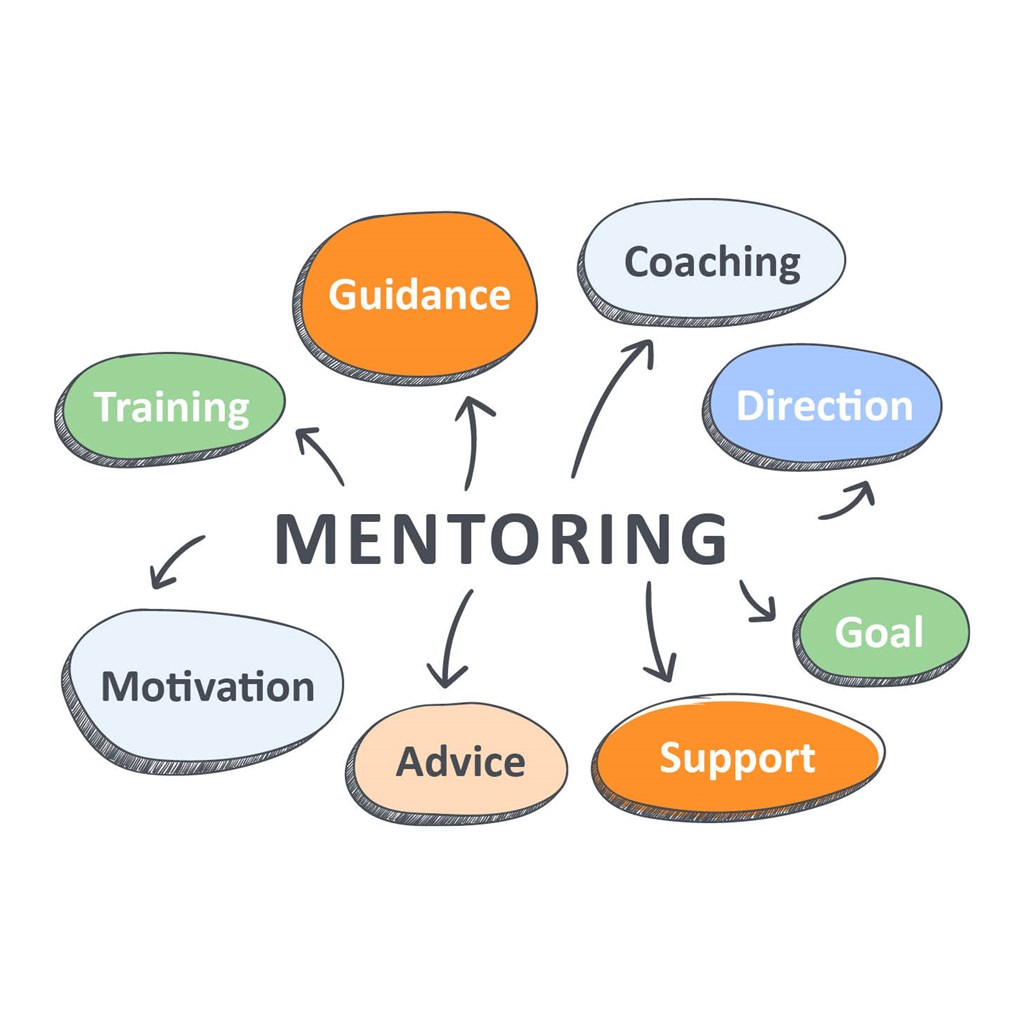 Receive one-on-one mentoring from experienced professionals.
Grow and develop under the guidance of some of the best in the industry.
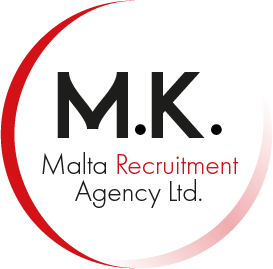 WHY OUR CLIENT IS THE BEST CHOICE
Largest Resort in Malta
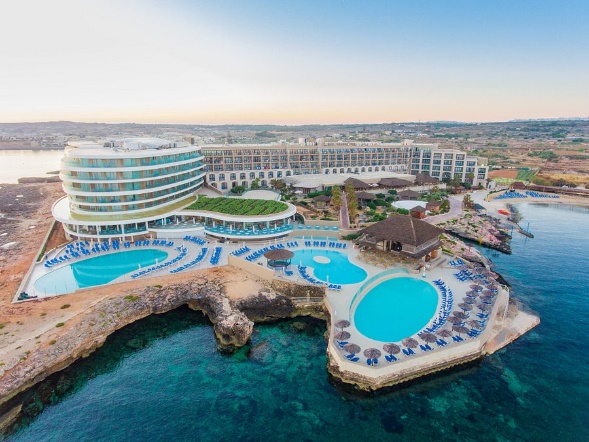 Work with one of the most prestigious and largest resorts in the country.
Access top-tier facilities and world-class service standards
Reputation & Excellence
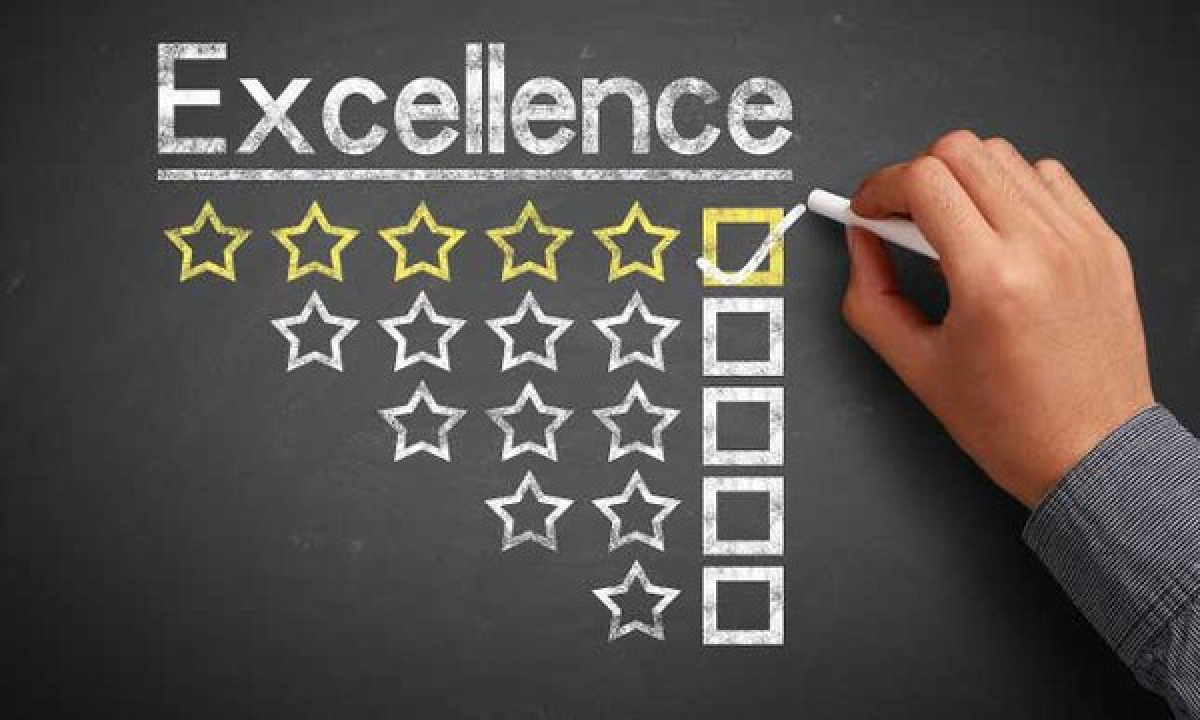 Our client is known for exceptional guest experiences and excellence in hospitality.
They offer a work culture that values talent, hard work, and development
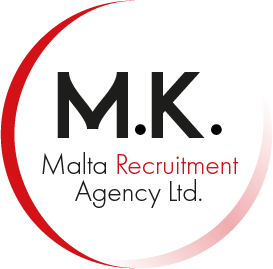 WHAT WE EXPECT FROM OUR INTERNS
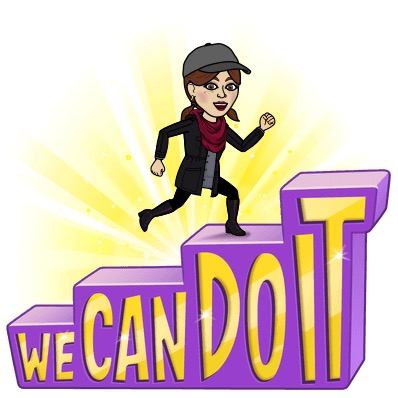 Passion & Enthusiasm
A genuine interest in the industry and the role.
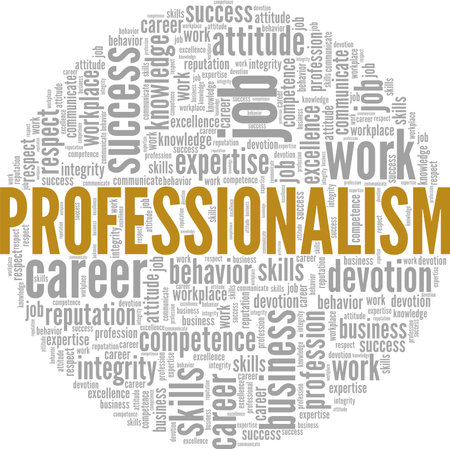 Professionalism
Punctuality, dedication, and a positive attitude.
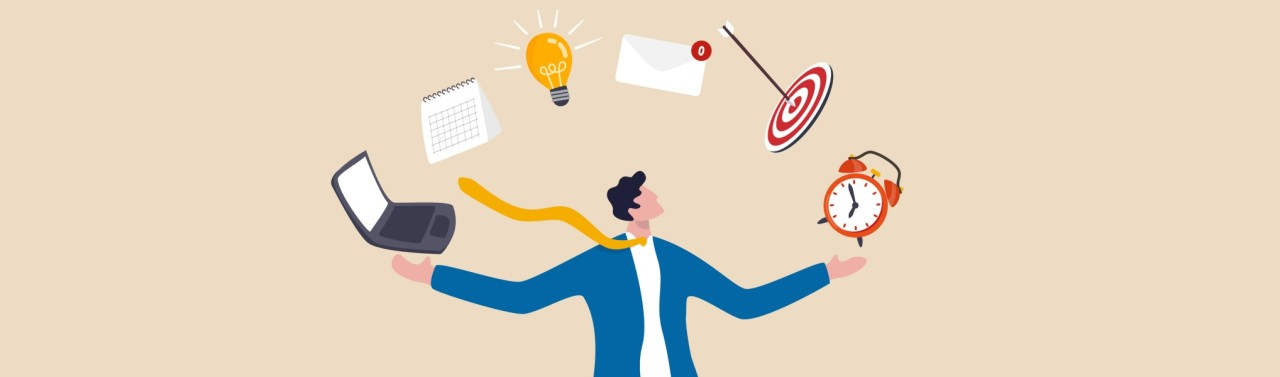 Adaptability
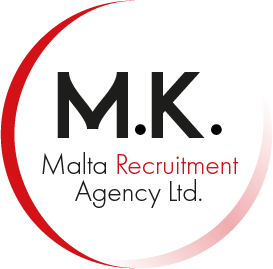 A genuine interest in the industry and the role.
WHAT YOU WILL GAIN
Hands-On Experience
Work with experienced teams and departments, from operations to guest services.
Increased Employability
Gain skills that are highly sought after in the global job market
Career Advancement
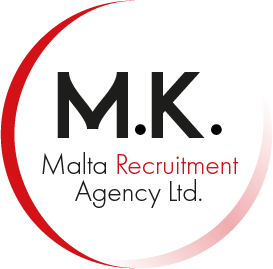 Possibility of full-time employment after the internship, based on performance.
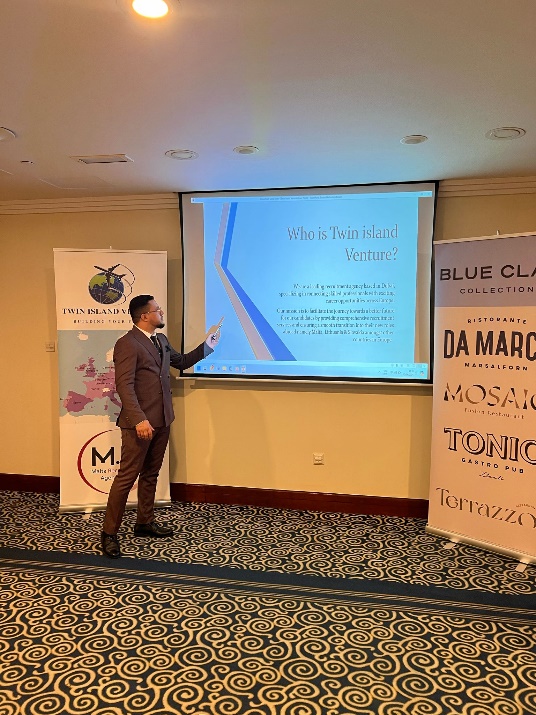 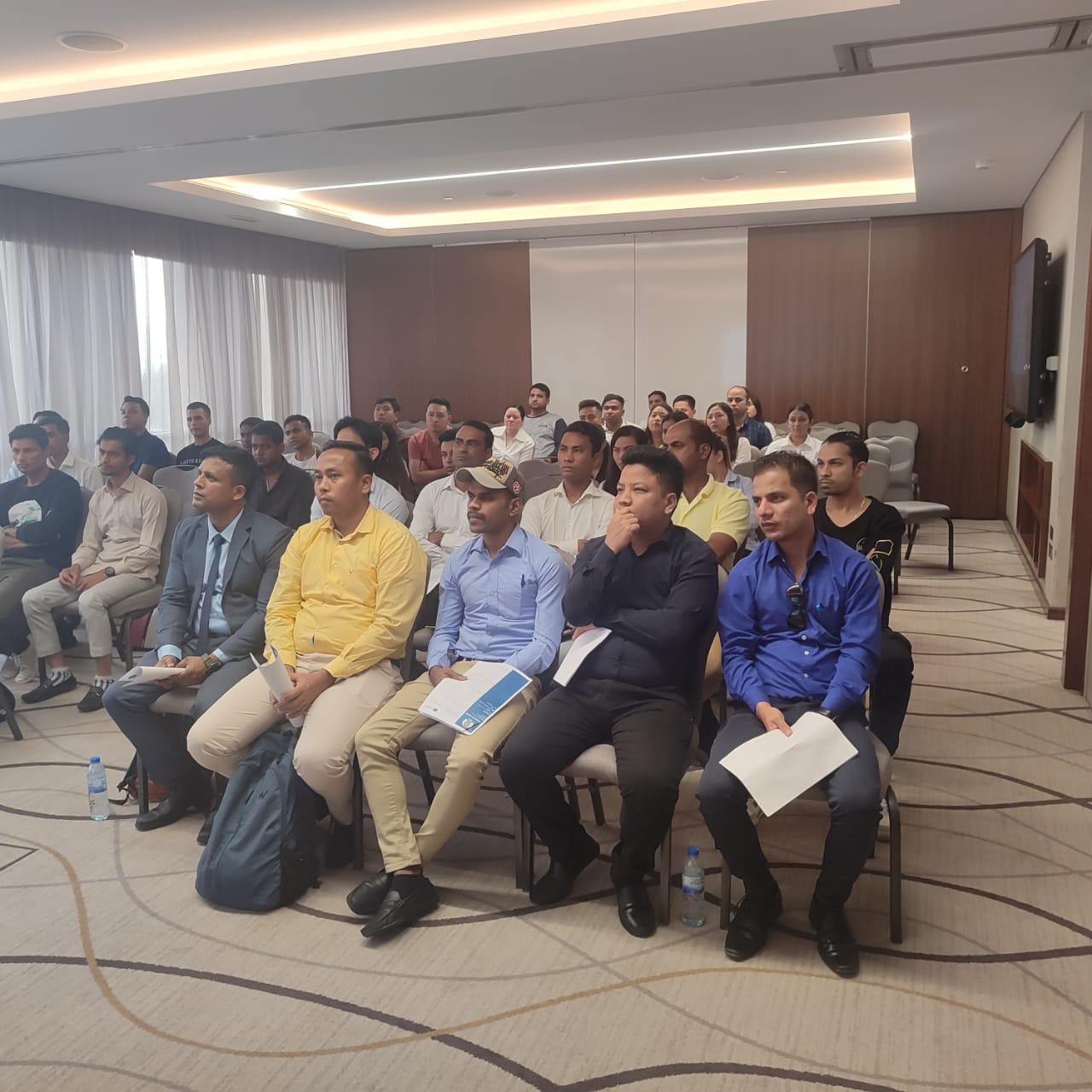 EXAMPLES
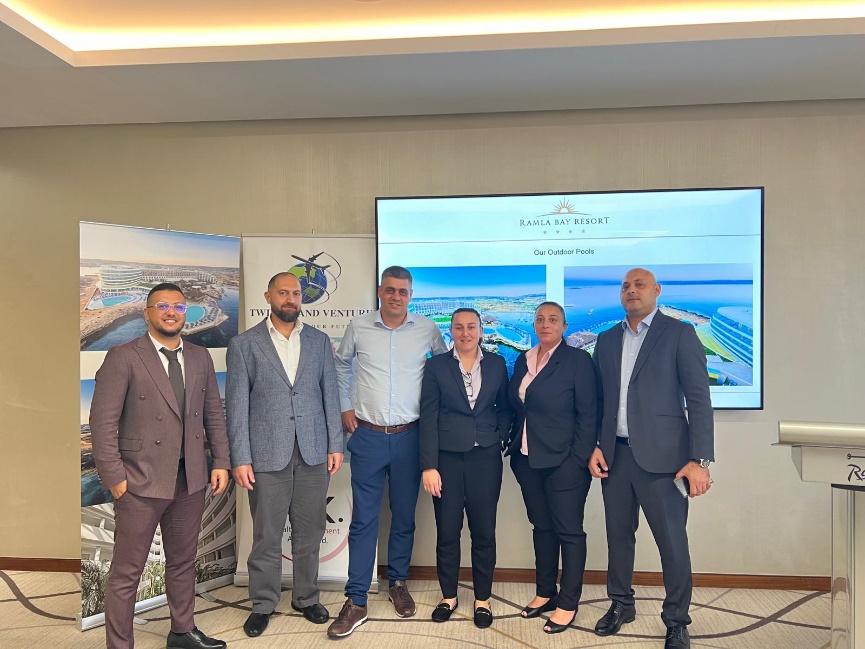 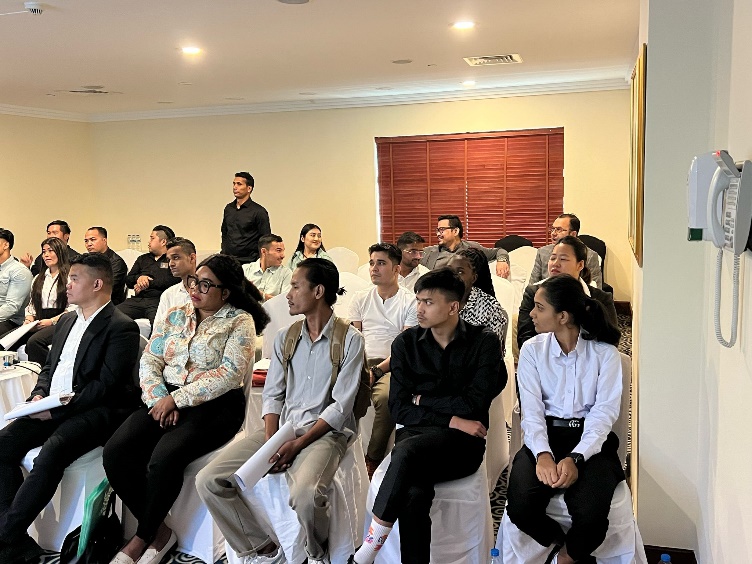 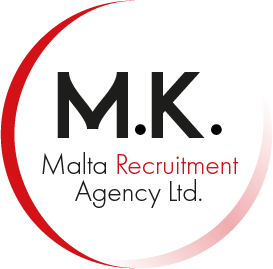 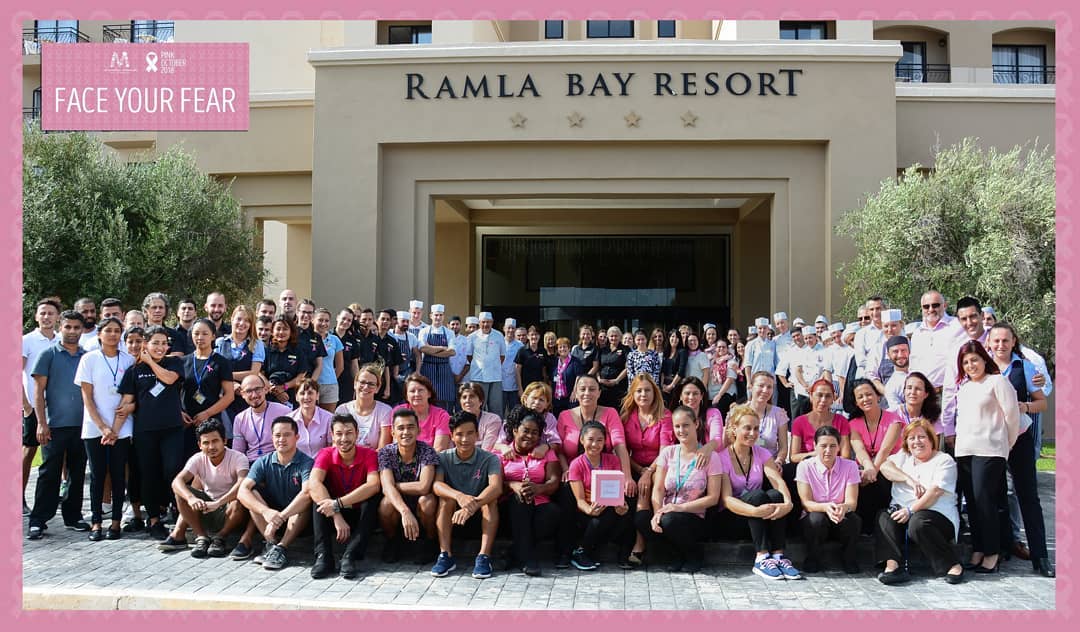 EXAMPLES
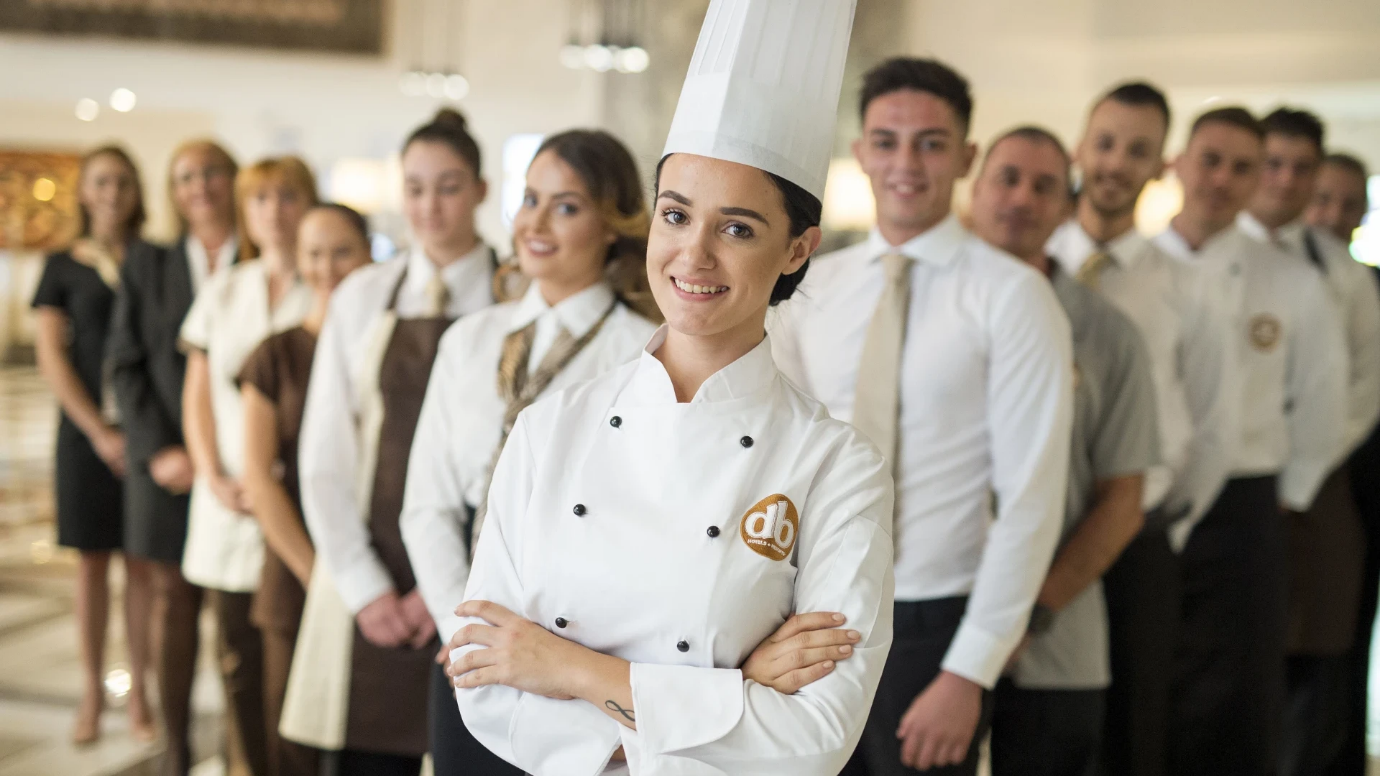 EXAMPLES
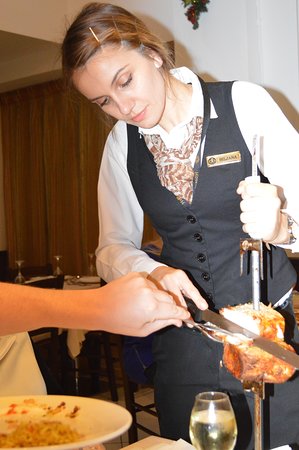 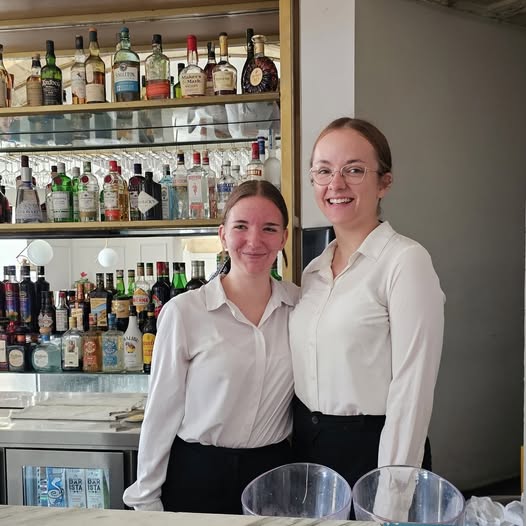 WHERE ARE WE LOCATED?
MALTA
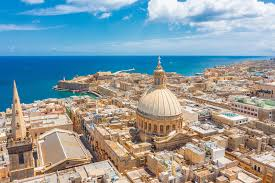 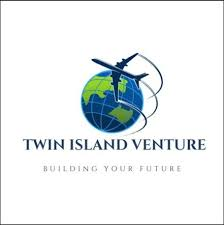 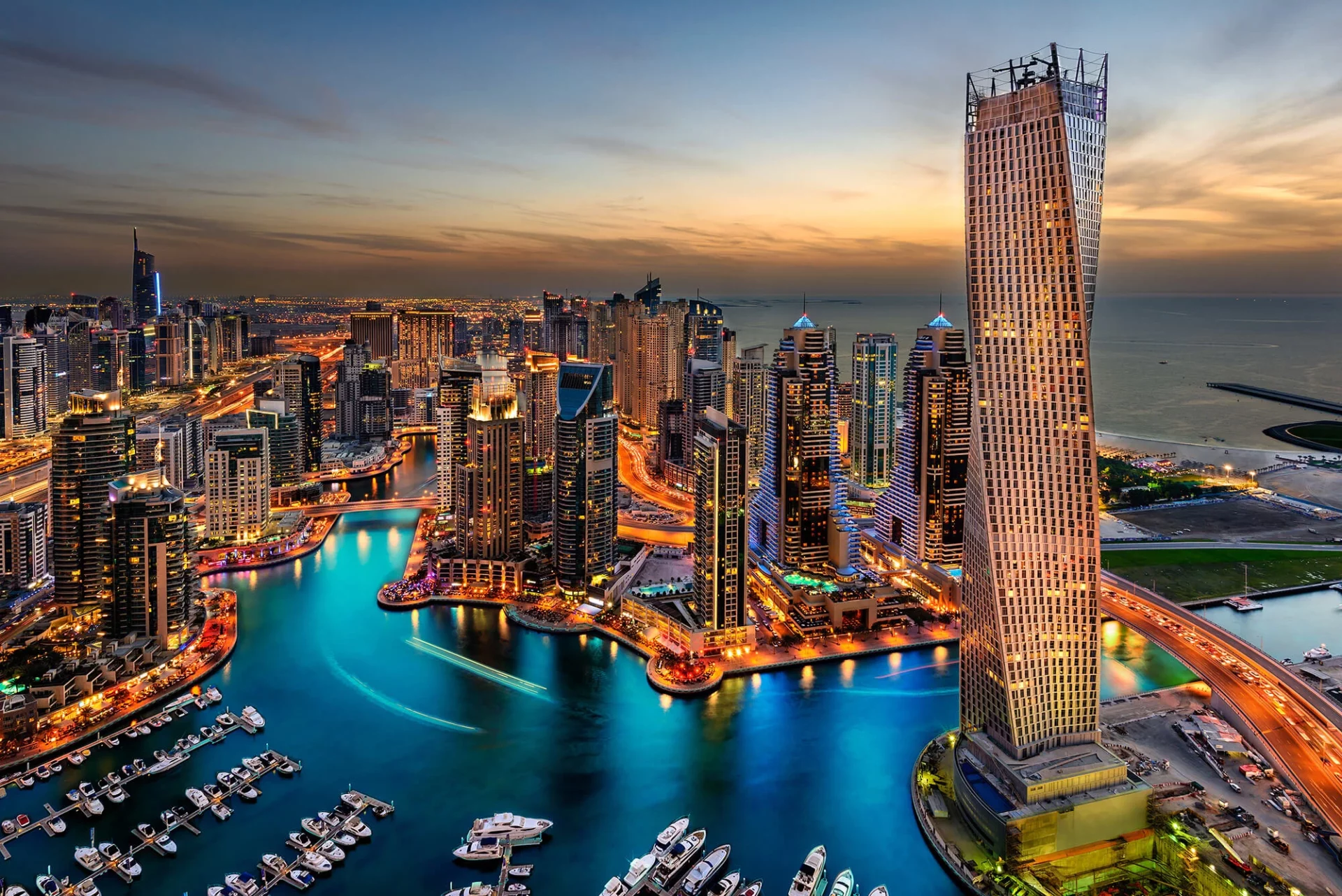 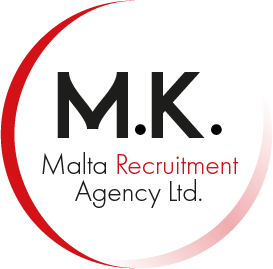 DUBAI
SOME OF OUR CLIENTS
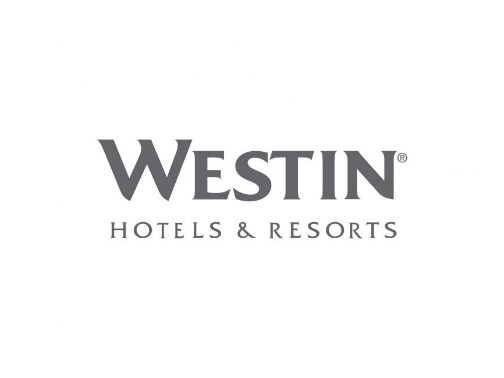 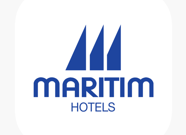 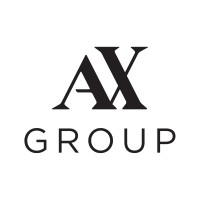 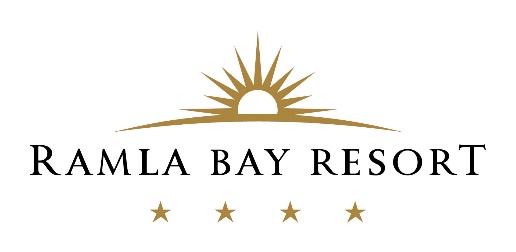 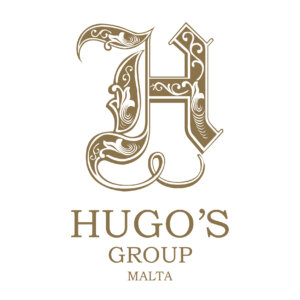 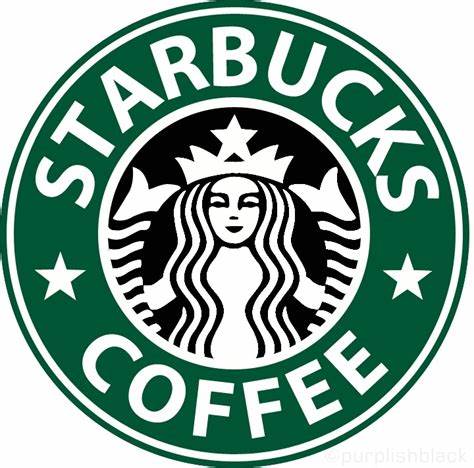 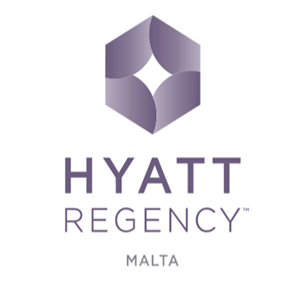 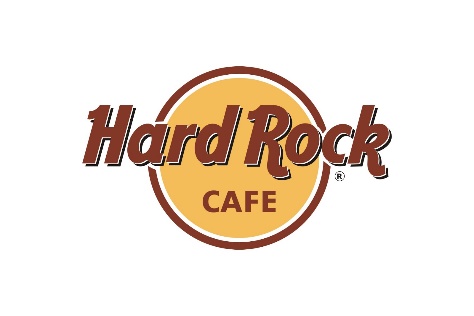 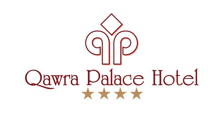 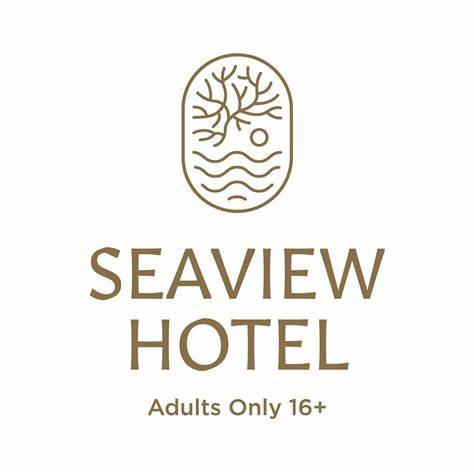 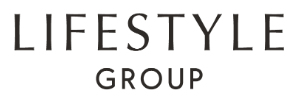 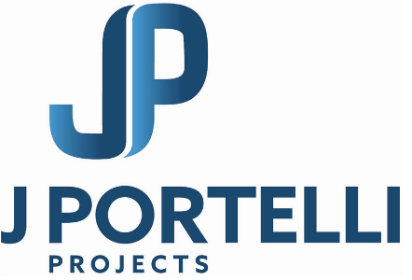 DB Seabank Resort & Spa ****
Ramla Bay Resort ****  Deluxe
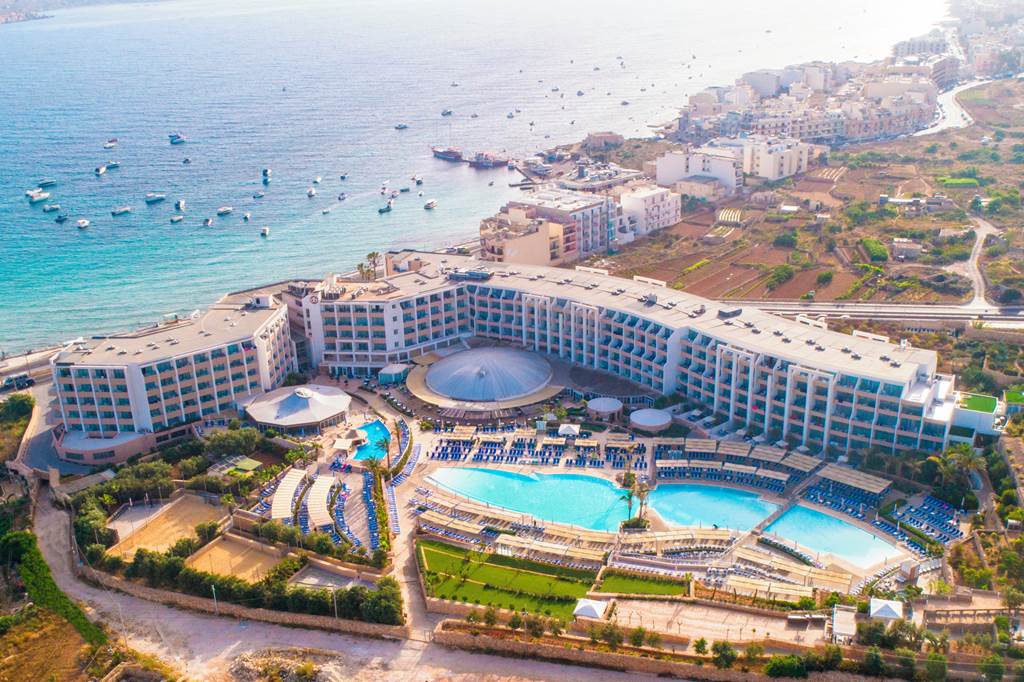 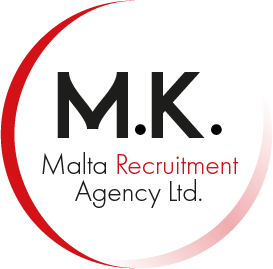 Hard Rock Cafe
Starbucks
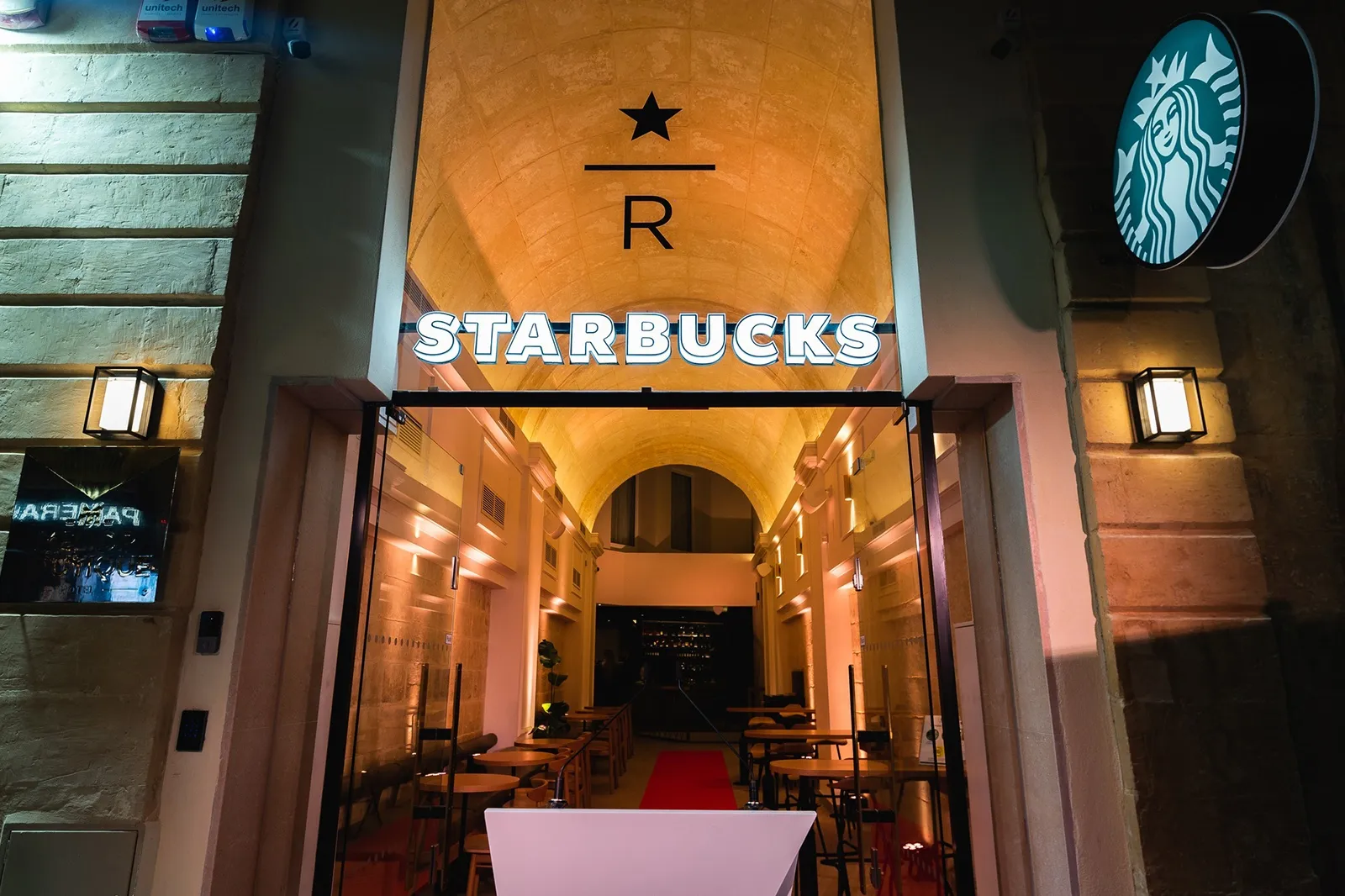 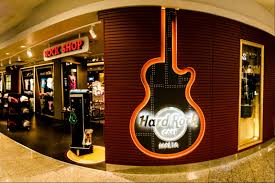 THANK YOU FOR YOUR ATTENTION
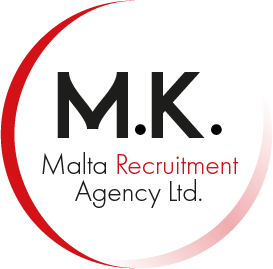 EMAIL: HR@MKMALTAJOBS.COM
PHONE: +356 99771241
WEBSITE: HTTPS://WWW.MKMALTAJOBS.COM/